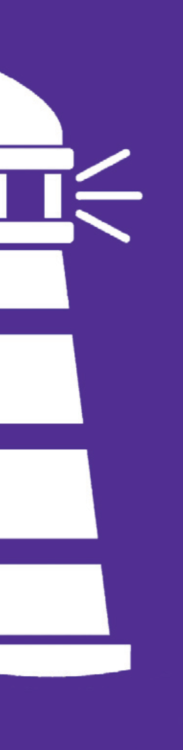 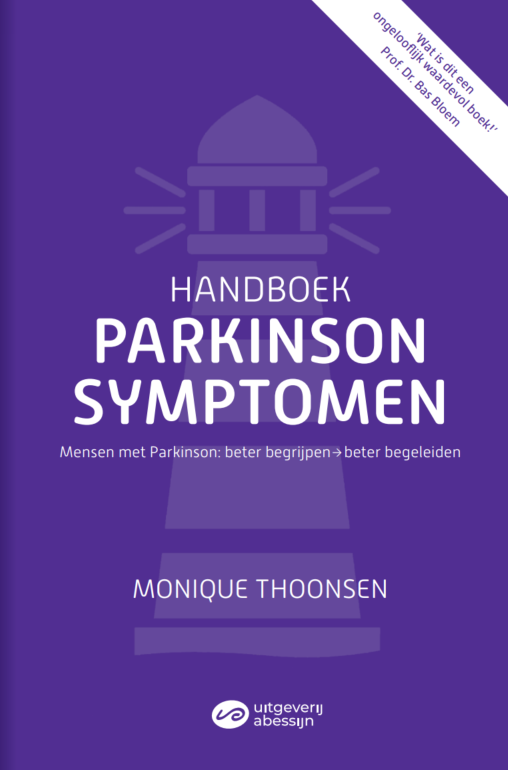 Parkinson Kennis geeft keuze
Monique Thoonsen

Fysiotherapeut (np) – Pedagoog – Auteur
Expert zintuiglijke prikkelverwerking
Ervaringsdeskundige Parkinson
Monique@PARKINSONBASICS.COM
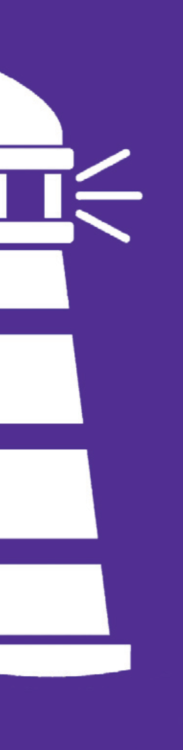 Slapen
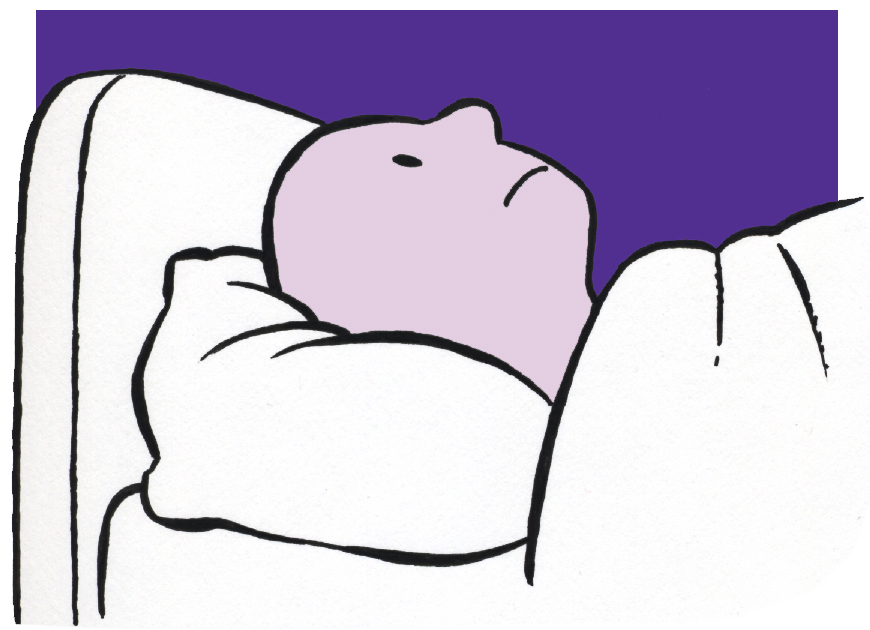 Monique@PARKINSONBASICS.COM
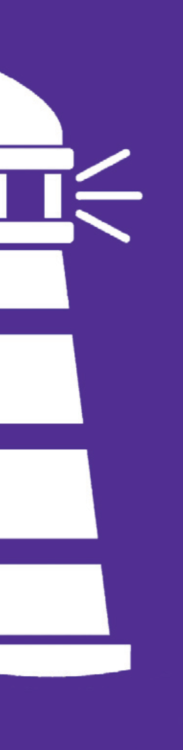 Dopamine
Goede dopaminebalans is ook nodig voor:

Interne klok die slaap-waakritme bepaald
Overdag: stijgen van dopamine niveau om alertheid te bevorderen (waaknetwerk)
Beinvloed afgifte melatonine (hormoon dat slaap bevordert)
Monique@PARKINSONBASICS.COM
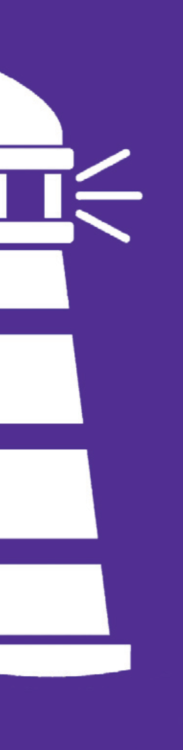 Slaapproblemen
Bijwerking van medicatie
Spanningen
Depressie
Verstoring biologische klok
Lichamelijke en mentale onrust (akathisie)
RLS: rusteloze benen
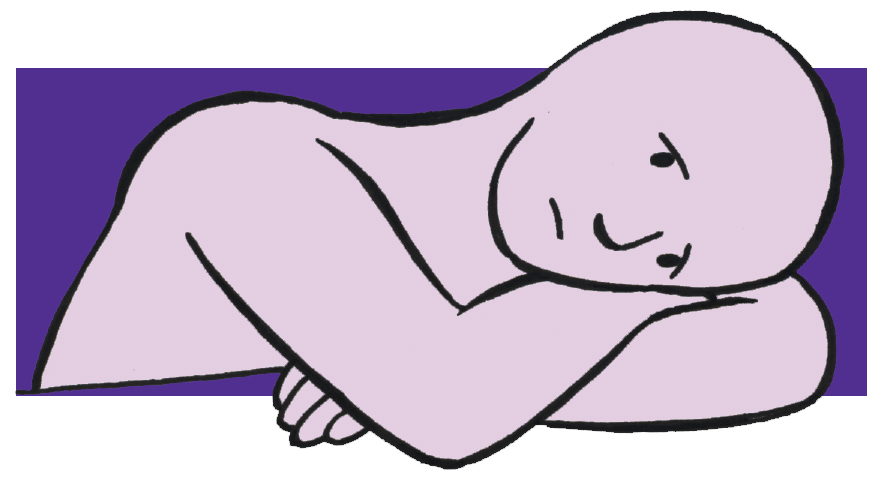 Monique@PARKINSONBASICS.COM
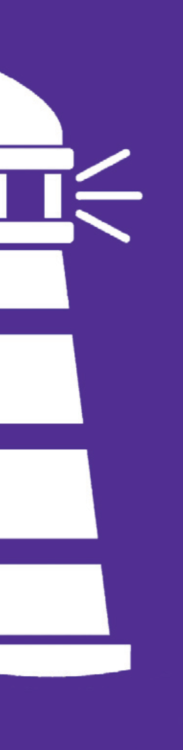 Slaapproblemen
Slaap apneu
Hyperactieve blaas
Nachtelijke krampen
Impulscontrole stoornissen
Ochtend-dystonie
Neuropathie
Moeilijk van houding kunnen veranderen
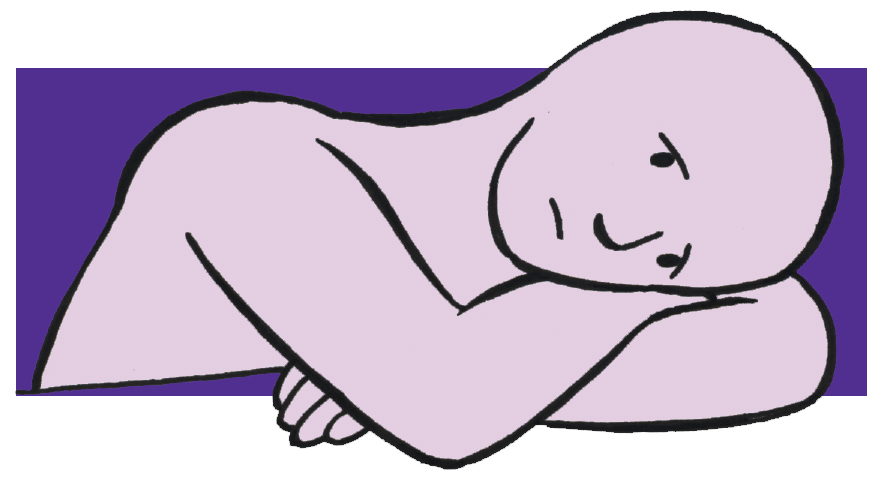 Monique@PARKINSONBASICS.COM
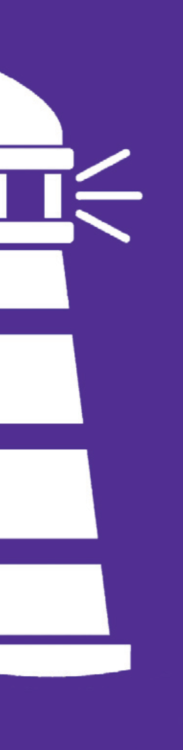 Gevolgen
Minder uitgerust
Minder flexibel
Concentratie en geheugenproblemen
Prikkelbaar zijn
Niet meer samen in één bed kunnen slapen
Monique@PARKINSONBASICS.COM
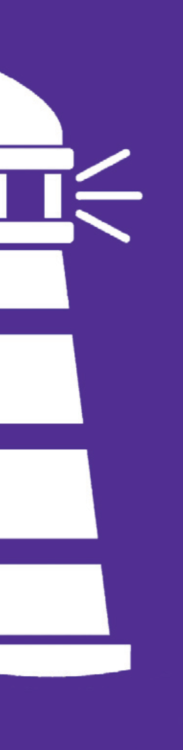 Monique@PARKINSONBASICS.COM
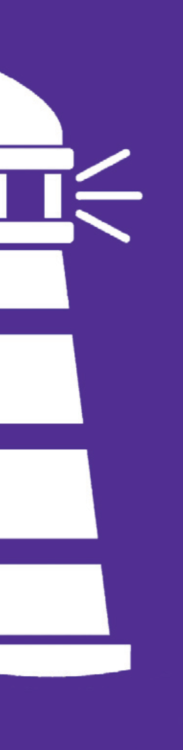 Slapen √
Aandacht vragen voor slaapproblemen, veel winst te behalen
Aanpassen medicatie (tijdstippen, lang- kortwerkend)
Madopar disper op nachtkastje
Overdag niet teveel slapen (alarm zetten bij dutjes)
Andere medicatie mogelijk? (met minder kans op overbeweeglijkheid)
Angstige dromen bijwerking??
Monique@PARKINSONBASICS.COM
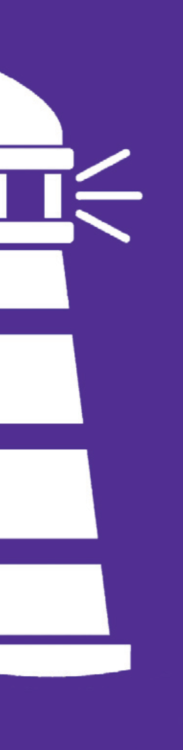 Slapen √
Slaperigheid overdag bijwerking?(bijvoorbeeld bij antipsychotica: ‘s avonds innemen)
Supplementen: tijd van inname
ParkinsonNet fysio/ergo: bewegen in en uit bed
Hard matras
Satijnen laken of pyjama (niet beiden )
Lichaamsbeweging
Mentale activiteiten
Niet te laat eten en cafeïnehoudende dranken of alcohol
Monique@PARKINSONBASICS.COM
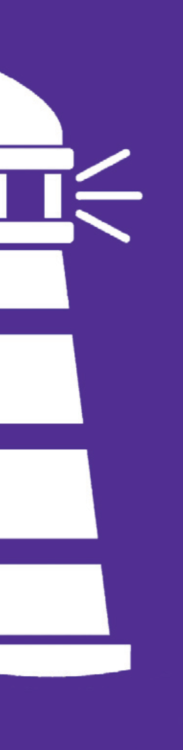 Slapen √
Restless legs:
ijzertekort?
medicatie mogelijk?
Slaapcentra met Parkinson-specialisatie:
Slaapcentrum Kempenhaeghe
Haaglanden Medisch Centrum
Verlichting, handgrepen richting toilet of gebruik een toiletstoel
Voorzichtig met slaapmedicatie (krijg je meer slaapproblemen van en grotere kans op vallen)
Monique@PARKINSONBASICS.COM
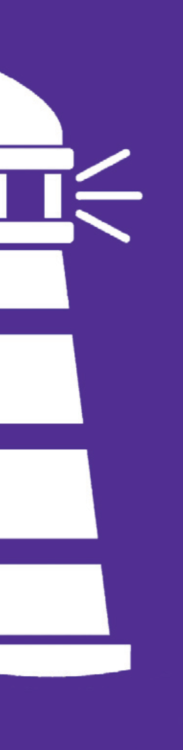 Meer dan 40 symptomen
Wat is er aan de hand?
Wat kun je doen?
Wat kun je beter vermijden?

Inkijkexemplaar (38 pagina’s) op ParkinsonBasics.com
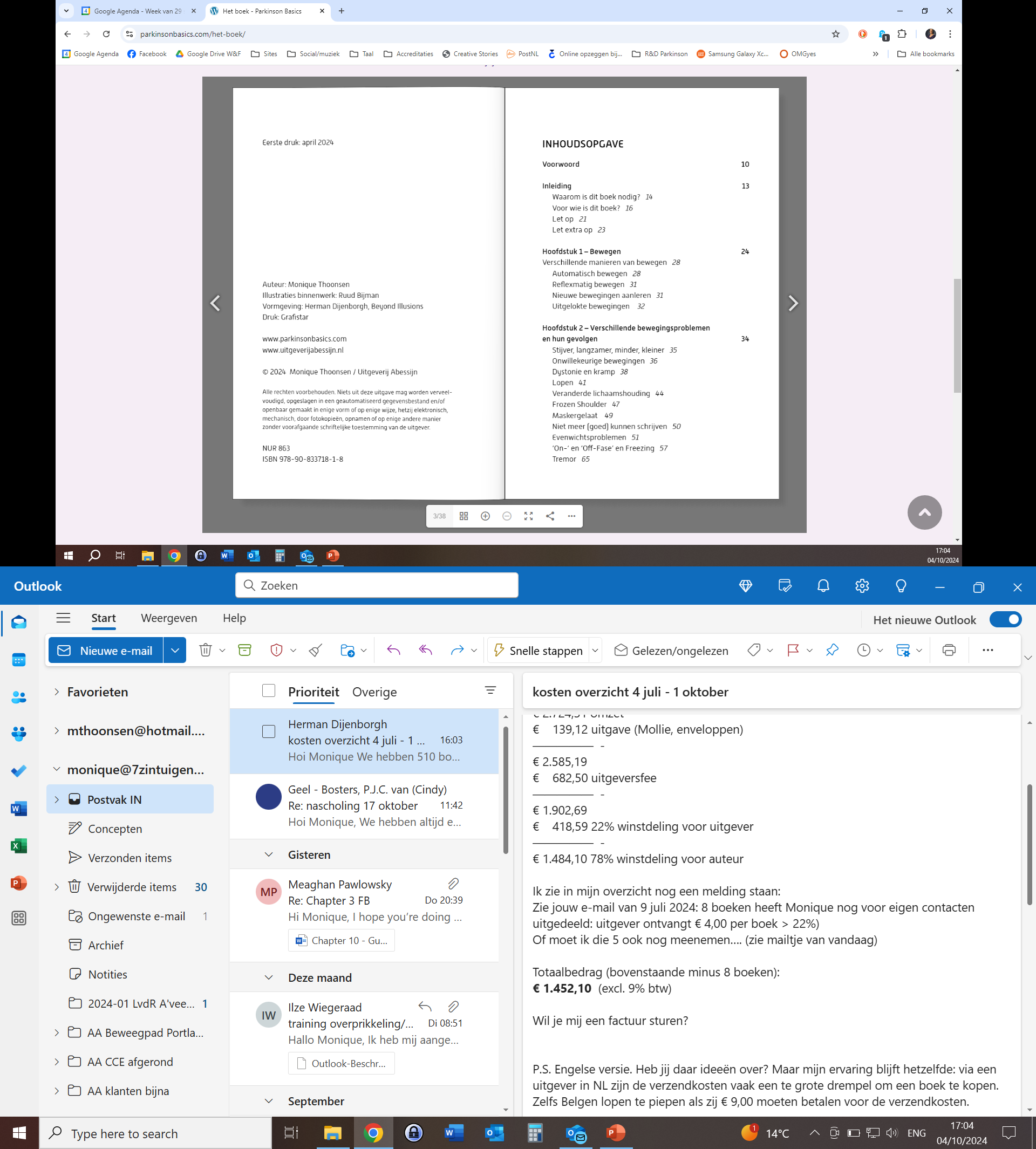 Monique@PARKINSONBASICS.COM
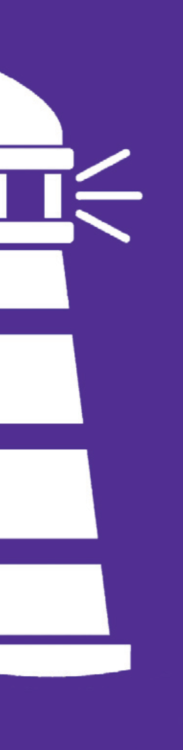 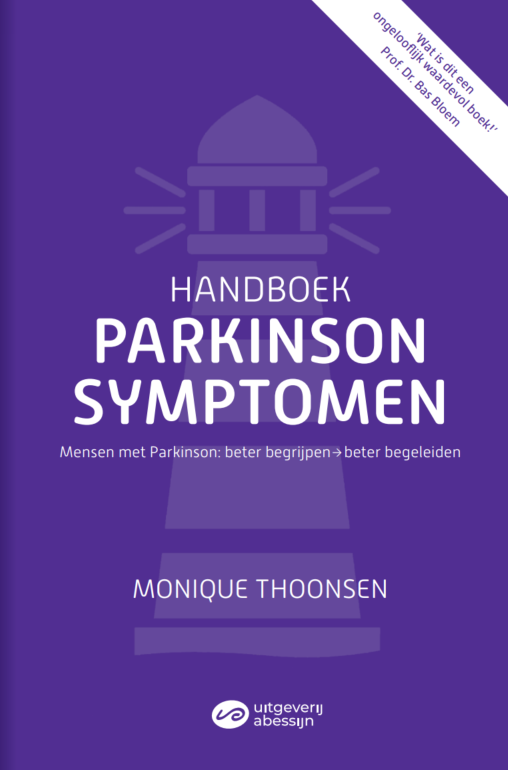 Bedankt!
Monique Thoonsen

Monique@parkinsonbasics.com

parkinsonbasics.com

uitgeverijabessijn.nl
Monique@PARKINSONBASICS.COM